Я досліджую світ
2 клас
Людина і природа навесні
Урок 78
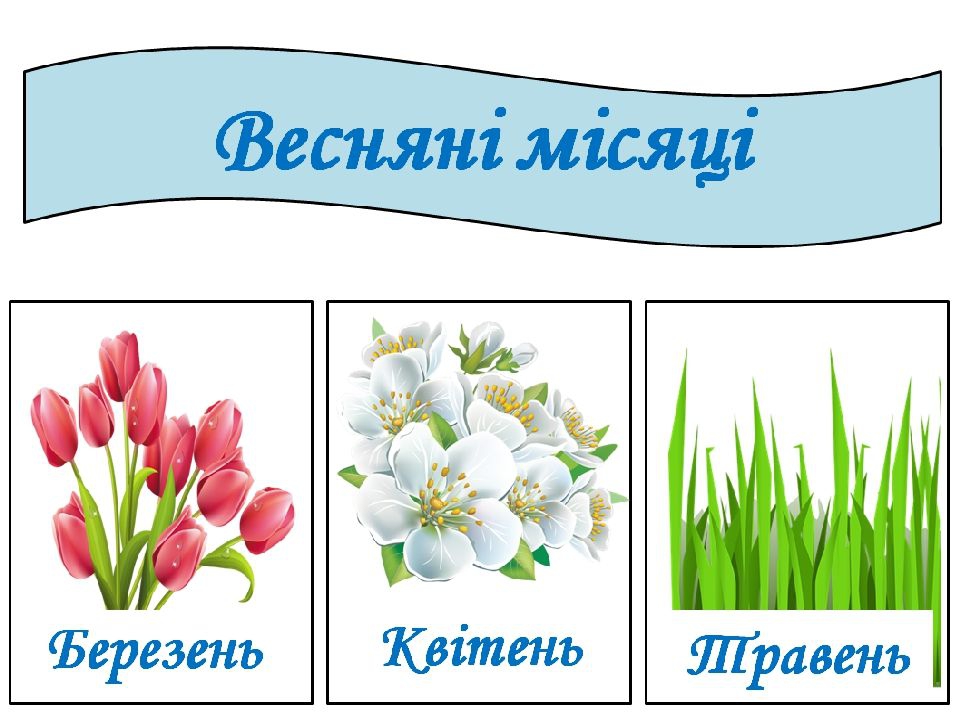 Чому назви весняних місяців такі промовисті?
Емоційне налаштування
Розглянь дерева. Вибери, що очікуєш сьогодні від уроку
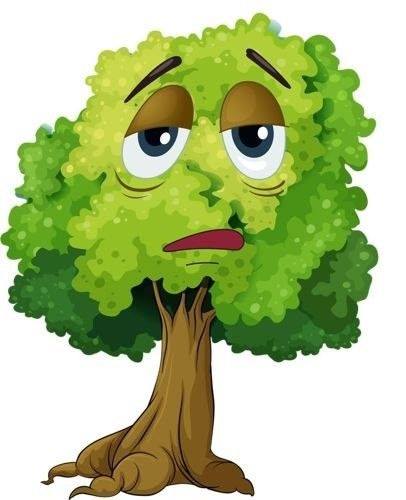 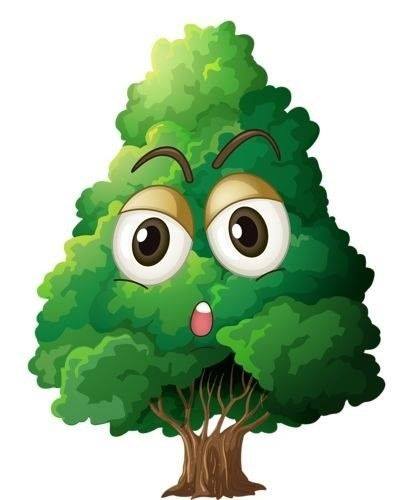 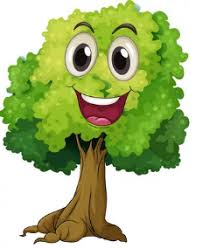 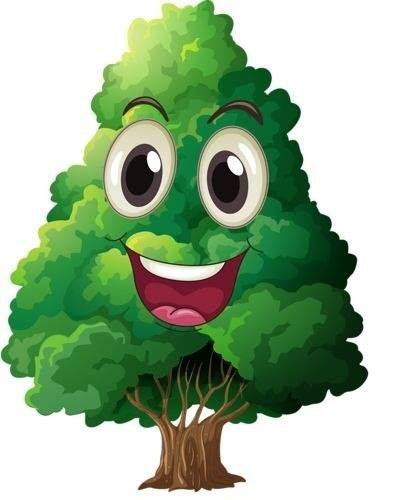 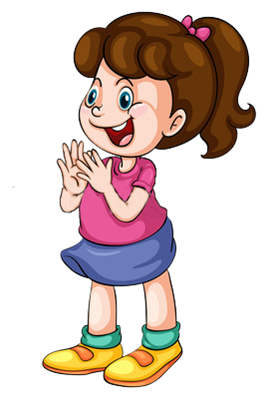 Дзвоник пролунав веселий, 
Дружно всіх він кличе в клас. 
І цікаве на уроці
Пропоную я для вас.
Буде 
цікаво
Я хвилююсь, що не впораюсь із завданнями
Мені під силу всі завдання
Завдання принесуть втому
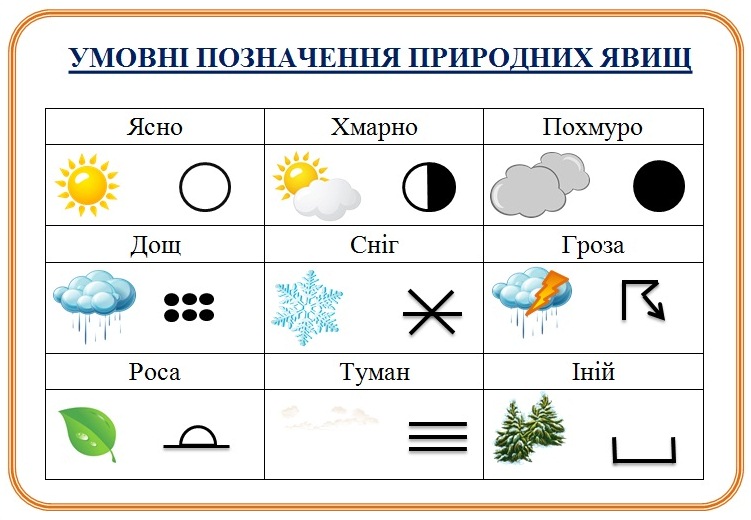 Вправа «Синоптик»
Яке число місяця?
Яка зараз пора року?
Який день тижня?
Який місяць року?
Спостерігай за погодою і неживою природою.  Заповнюй весняний календар спостережень
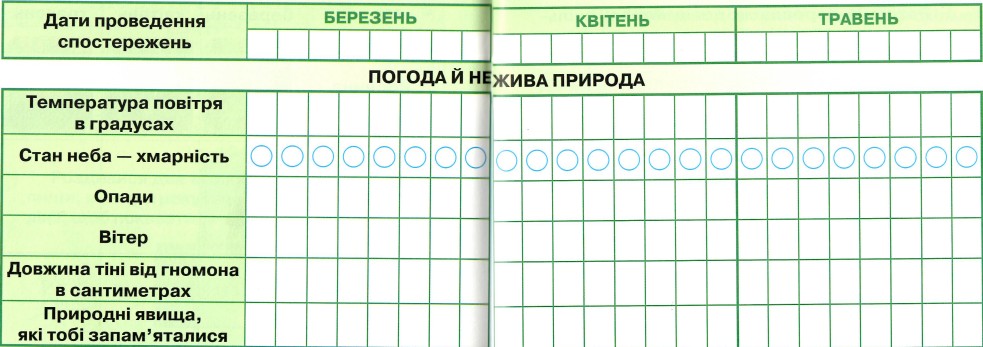 Зошит.
Сторінка
30-31
Пригадай
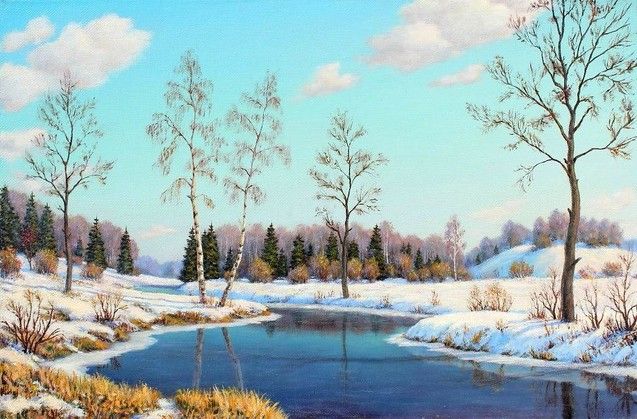 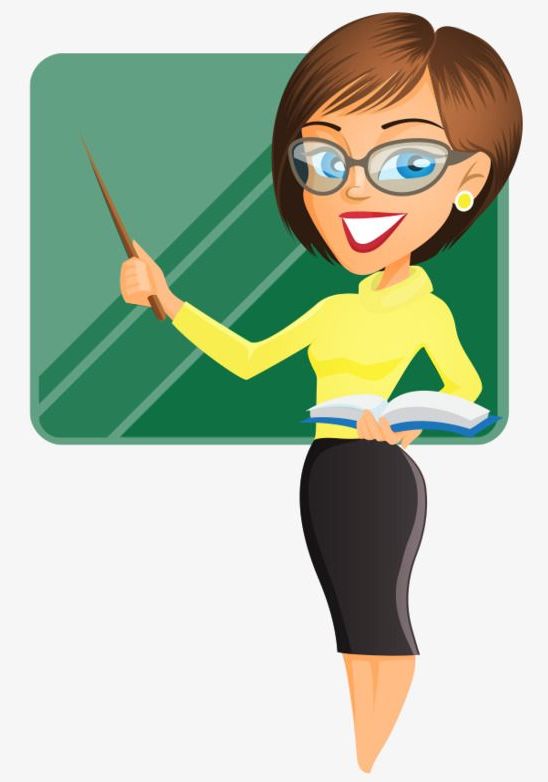 Як змінюється положення Сонця навесні?
Які прикмети у весни?
Назви весняні місяці
Уяви, що зник календар. Невже  весна не  настане чи ми не помітимо її приходу?
Сьогодні на уроці ми ознайомимося з весняними місяцями, дослідимо походження їх назв.
Вправа «Упізнай місяць»
Виблискує, немов кришталь,
На річці скреслий лід.
По всьому видно, що на днях
Почнеться льодохід.
Вже перші проліски в лісах
До сонця потяглись.
І верболози над ставком 
в листочки зодяглись.
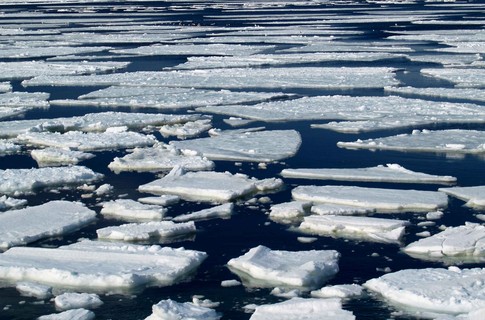 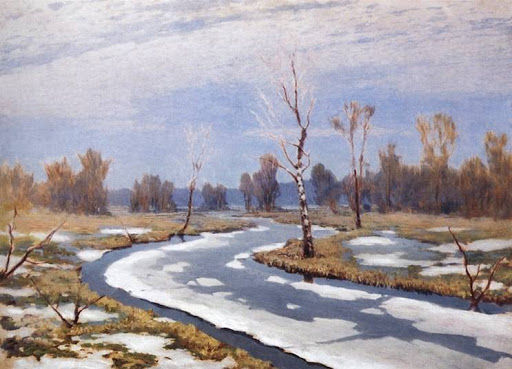 Березень
Яке слово заховалось у назві першого весняного місяця?
Назви ознаки місяця?
Березень
Перший місяць весни дістав назву від красуні берези. 
У неї першої серед дерев ми можемо спостерігати сокорух.
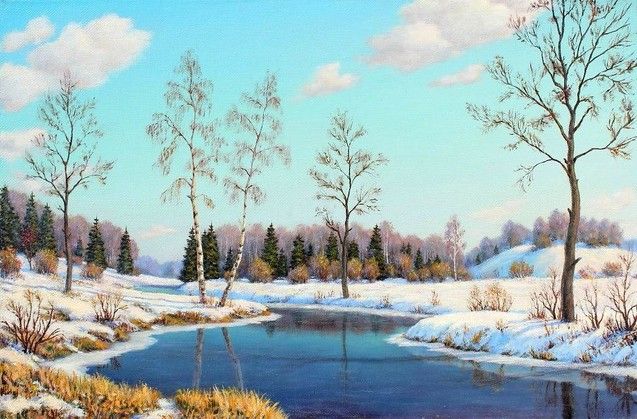 Сокорух — це прикмета весни, ознака пробудження рослин від зимового «сну».
Перший період весни — сніготанення — 
весна світла
Підручник.
Сторінка
106
Що відбувається в природі в березні?
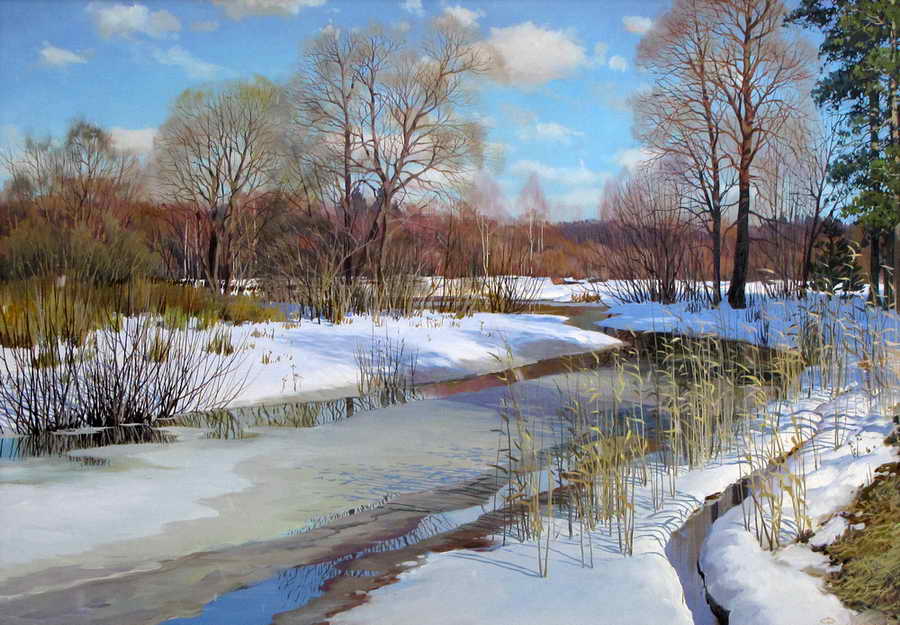 Сонце сильніше пригріває
Тане сніг і лід
Повітря стає теплішим, ґрунт відтає
На проталинах з’являються перші квіти.
Вправа «Упізнай місяць»
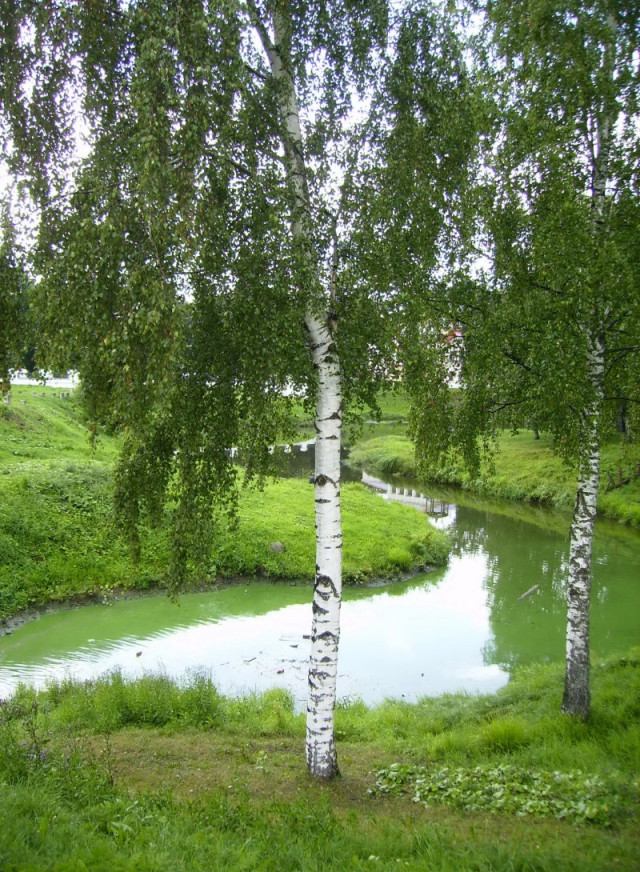 Верболози зеленіють,
Потеплішали дощі.
Піднімається травиця. 
На терновому кущі
Вже з’явились перші квіти,
Мов казково-зимні сни.
Шпак заводить знову пісню,
Славлячи прихід весни.
Квітень
Яке слово заховалось у назві другого весняного місяця?
Назви ознаки місяця
Квітень
Яка влучна назва! У квітні можна побачити в лісі буяння рясту, сону й медунки. А під ногами, ніби ясне небо впало на землю, розлилося синє море пролісків. В садах цвітуть абрикоси, вишні й сливи.
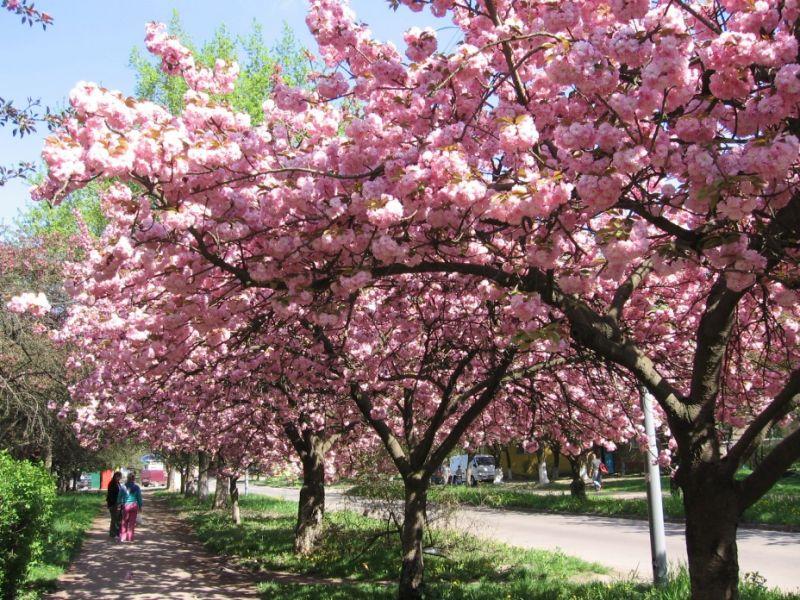 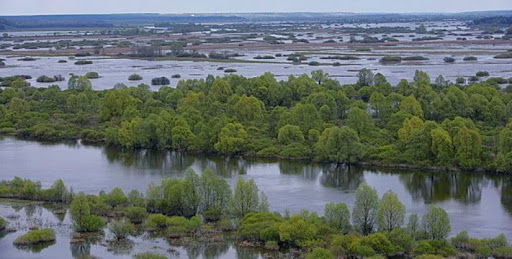 Другий період — оживання,
весна води — настає повінь, водопілля
Підручник.
Сторінка
106
Що відбувається в природі в квітні?
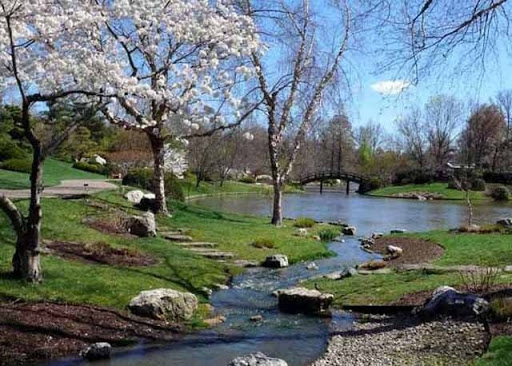 Земля готується до цвітіння
Дні стають довшими
Дзюркочуть струмочки
Сонце піднімається високо
Природа поступово пробуджується.
Вправа «Назви місяць»
А чим же місяць травень
Поміж братами славен?
Іде і весело співа,
Дощами землю полива.
Святковими піснями
І громом над полями
Не з лійки-поливалки,
А з грозової хмарки.
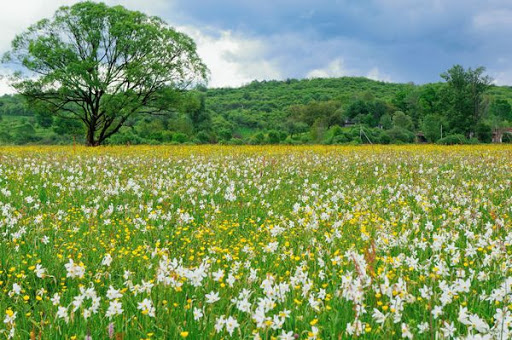 Травень
Назви ознаки місяця
Яке слово заховалось у назві третього весняного місяця?
Травень
Останній місяць весни наголошує, що вже розрослося й розцвіло в усій красі веселе різнотрав’я. А в садах продовжується цвітіння яблунь, груш, бузку …
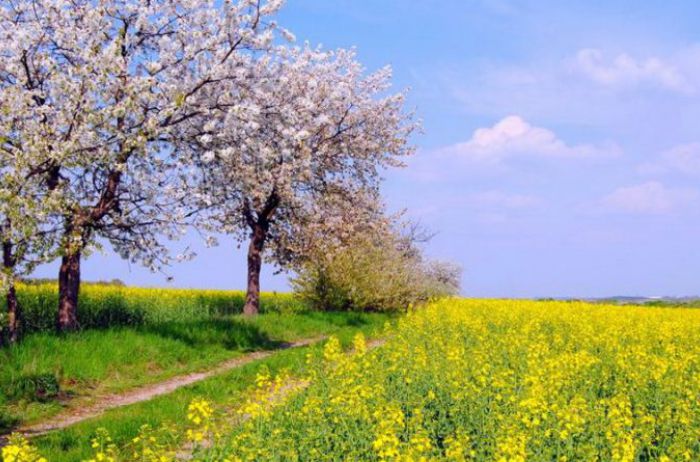 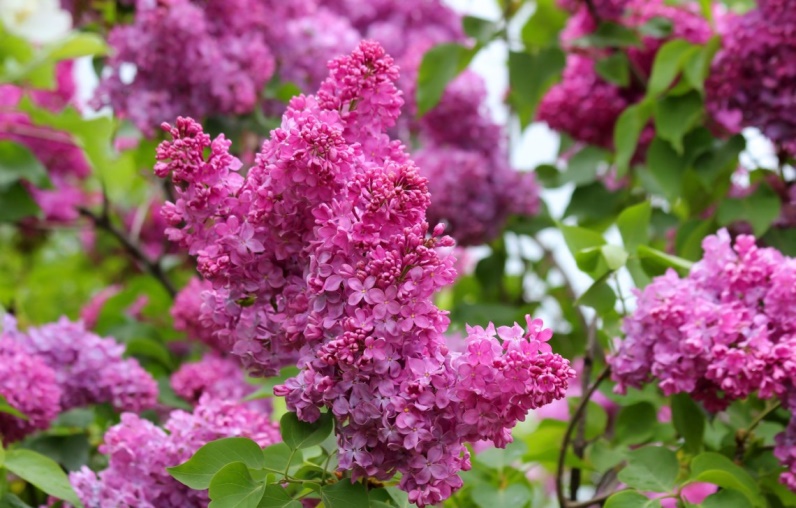 Третій період – розквіт, зелена весна.
Підручник.
Сторінка
106
Що відбувається в природі в травні?
Прогрівається повітря.
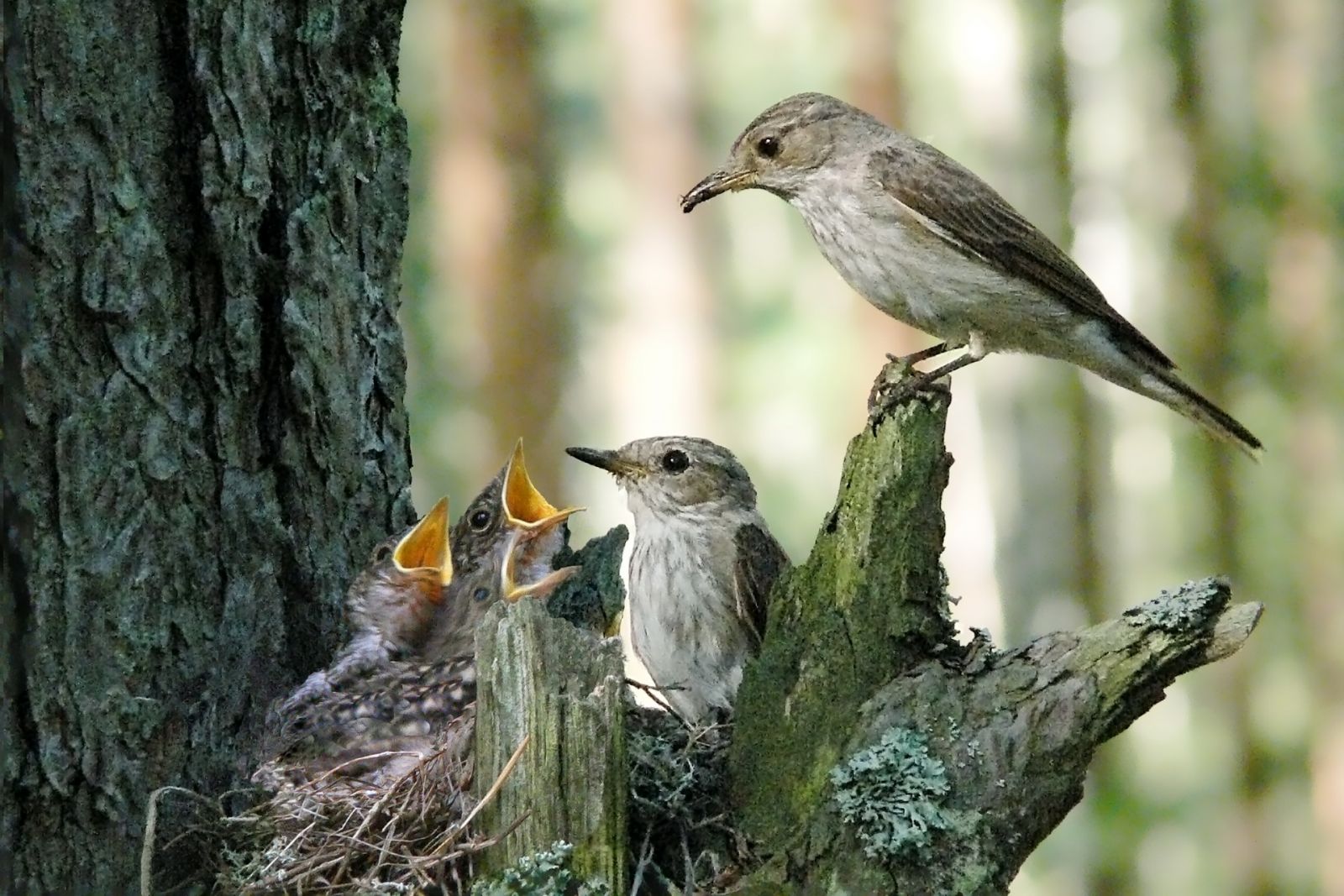 Тепла погода.
Цвітіння природи.
Багато опадів.
У птахів і звірів з’являється потомство.
Запам’ятай
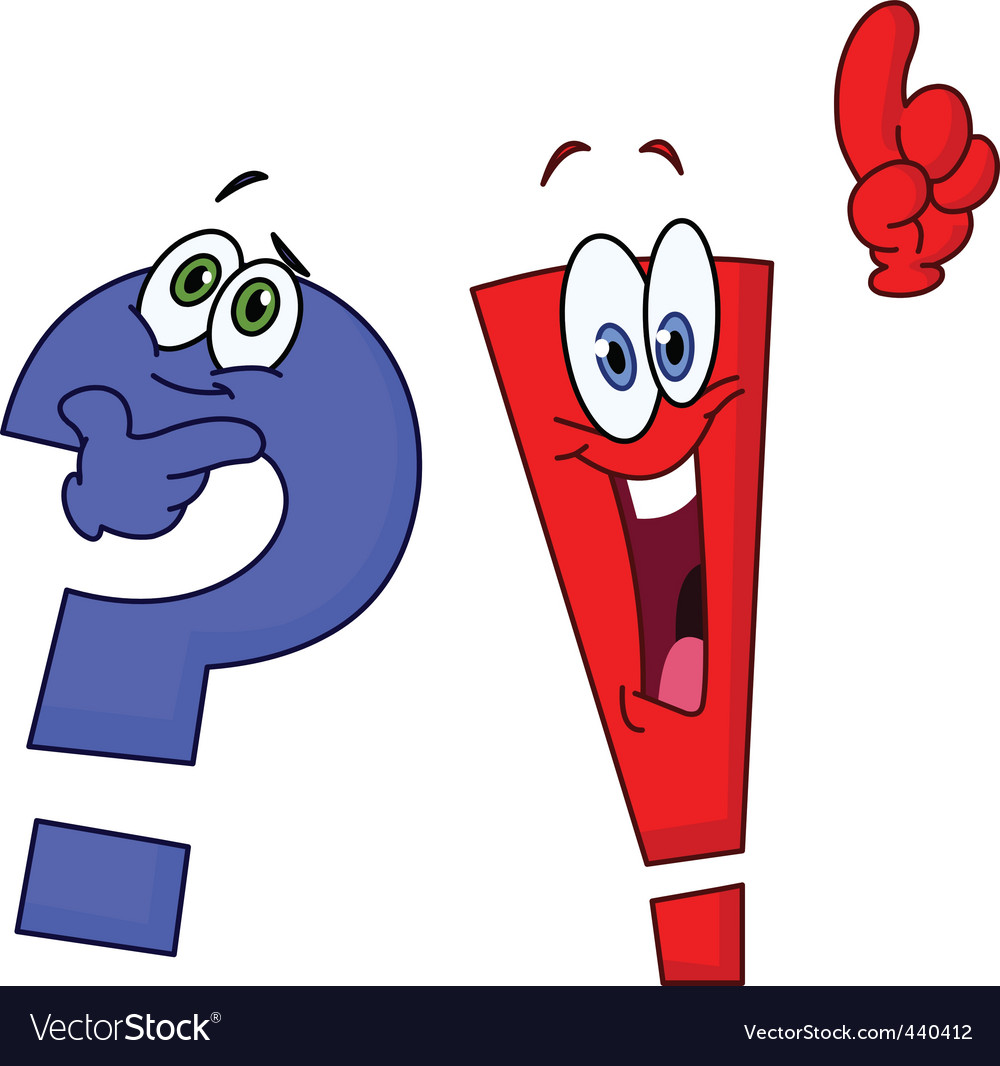 Яскраве сонячне світло, танення снігу, скресання криги на річках і водоймах, льодохід і повінь — це весняні явища в неживій природі.
Розстав весняні місяці по черзі
Березень
Травень
Квітень
Підручник.
Сторінка
106
Кошик запитань
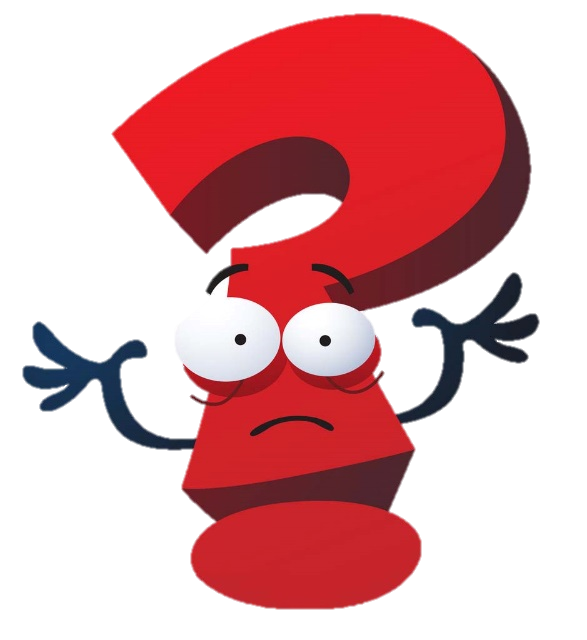 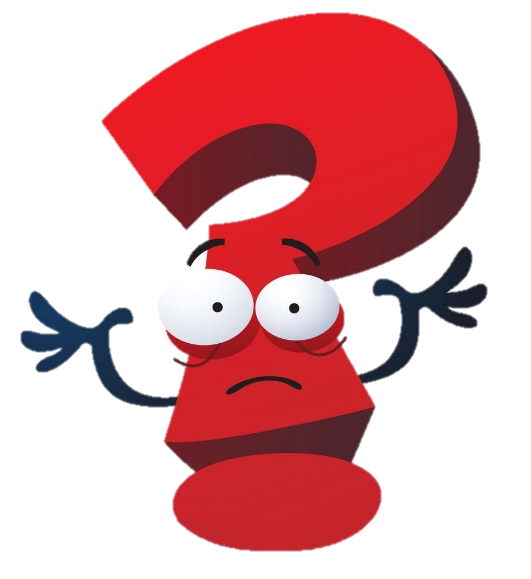 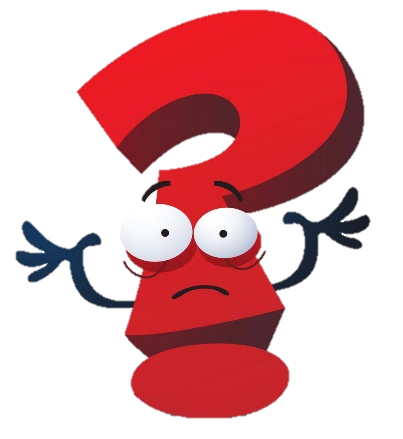 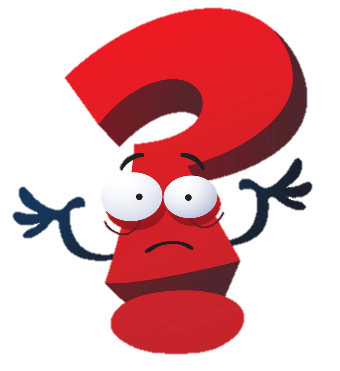 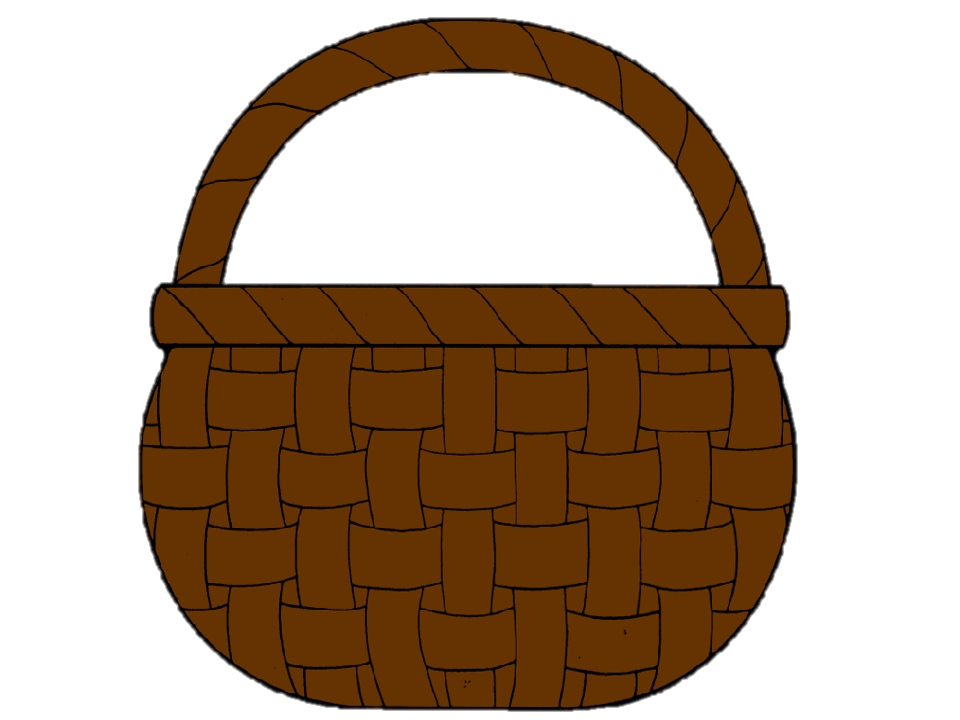 Які весняні явища відбуваються в неживій природі? А які — у живій?
Поясни, чому навесні розпочинається повінь
Чому квітень — квітникар?
Підручник.
Сторінка
105
Робота в зошиті
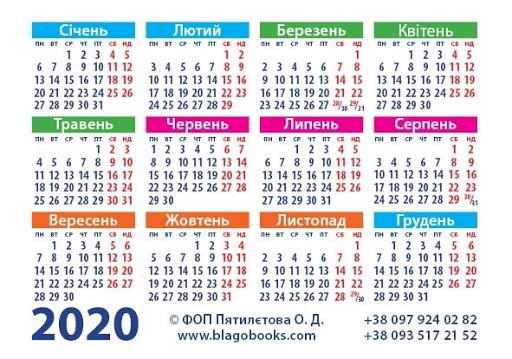 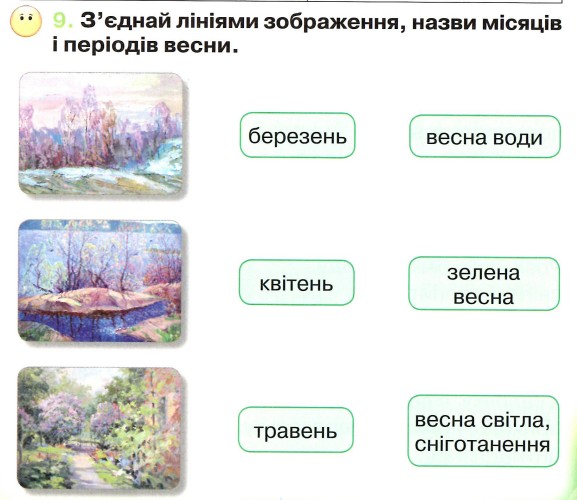 8. Довідайся в дорослих і запиши, скільки діб тривають весняні місяці. Їхні назви напиши.
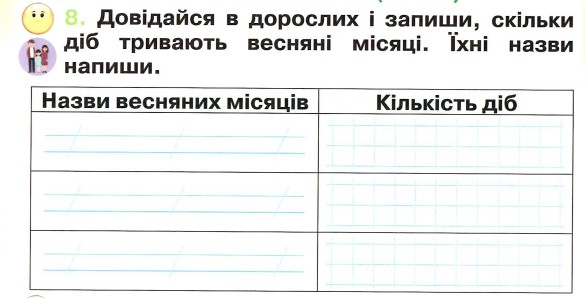 31 день
Березень
30 днів
Квітень
31 день
Травень
9. З’єднай лініями зображення, назви місяців і періодів весни.
Сторінка 
33
Рефлексія
Прочитай підписи під деревами. 
Оціни свою роботу цими емотиконами.
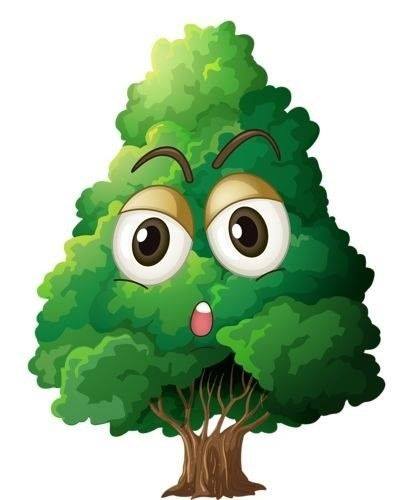 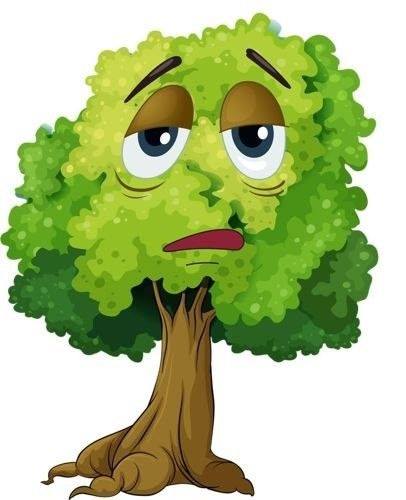 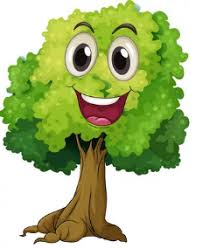 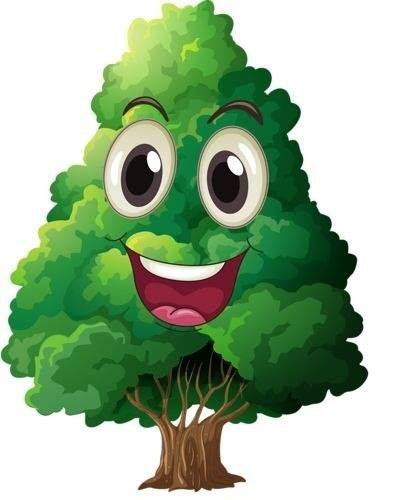 Мене влаштовує моя робота
Я можу працювати краще
Мені під силу були всі завдання
Завдання принесли втому